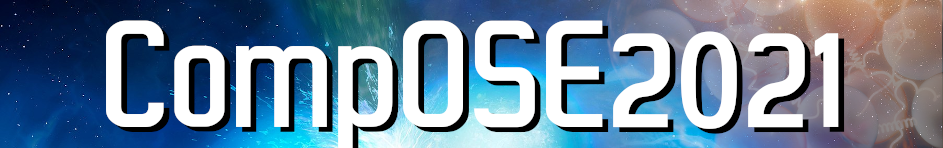 PHAROS WG1+WG2 Workshop: neutron star equations of state and transport properties, 24-26 February,  2021
Round-table discussion: What We Need (moderators D. Blaschke, F. Burgio and L. Rezzolla)
Morning talks
Our personal wishlist when accessing CompOSE.
Need of a large set of EoS with consistent temperature dependence !
The currently available EOSs are mostly phenomenological, i.e.  DD2, DD2K, BHBLphi, TM1, SFHo, Togashi. They are insufficient for systematic investigations.
Only a few ab-initio calculations, i.e. BHF, SCGF (chiral 2+3 body forces, only up to 0.3 fm-3), CBF (with simplified nucleon-nucleon potentials). 
We need EOSs to model hybrid stars (with quark cores) and full temperature dependence (see DD2-SF in CompOSE). Essential to compare studies with phenomenological treatment of the temperature.
We need EOSs models for pure-quark matter, e.g., strange quark matter. A consistent temperature dependence is essential and treatment of evaporation mechanisms of quark nuggets to nucleons.

Need good physics for hybrid EoS with deconfinement and color superconductivity!
confinement mechanism (density functional, Polyakov-loop, …)
color superconducting quark matter (hadron-quark continuity/crossover)
“matching” hadronic and quark matter (crossover vs. 1st order, cluster expansion)